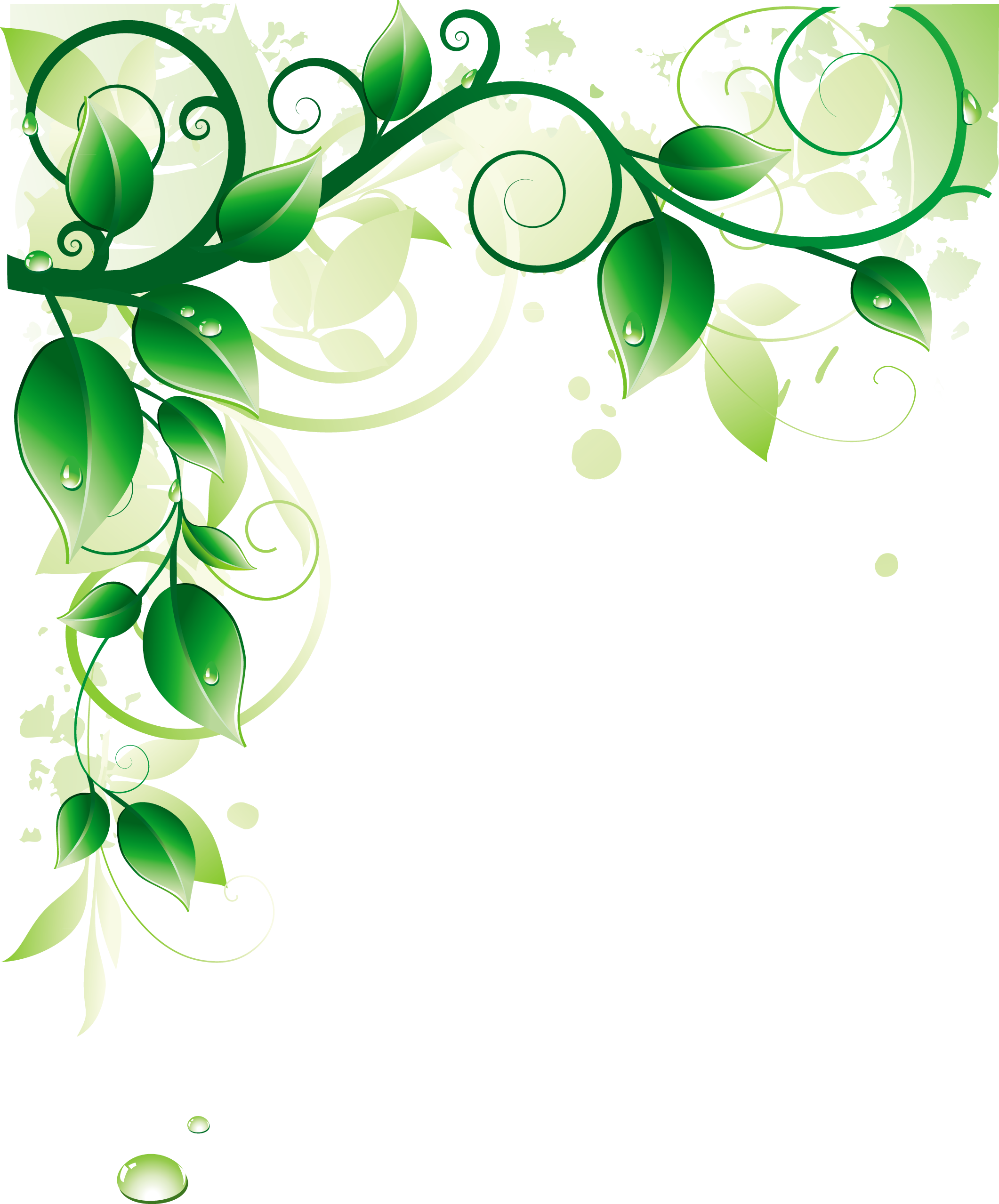 Задавайте вопросы !
1 класс
вводный урок № 1 
по окружающему  миру (Плешаков А. А.)
Учитель:
Сизова Елена Викторовна
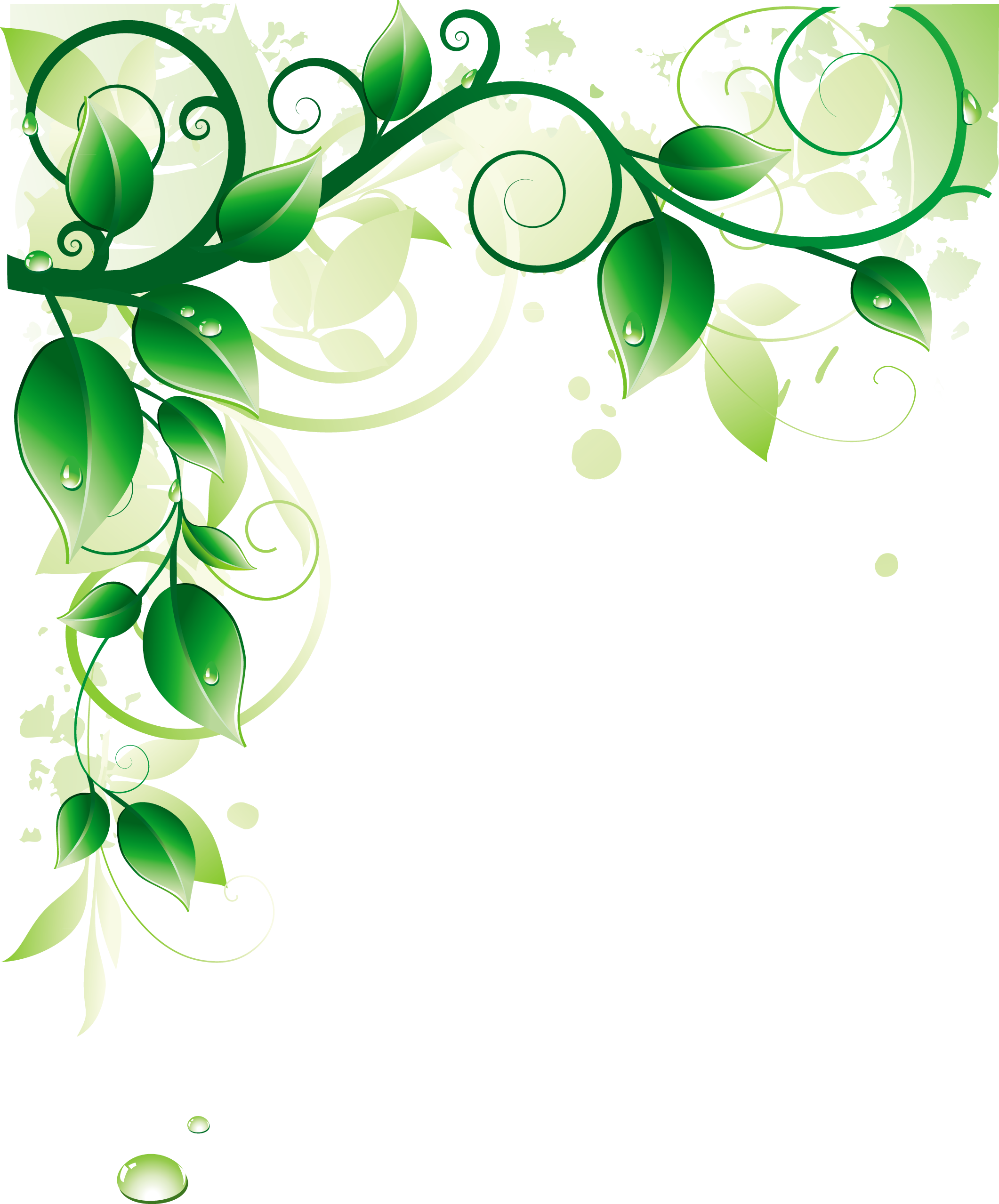 Педагогические задачи урока: 
познакомить учащихся с учебником и учебными 
пособиями (рабочей тетрадью, атласом-определителем
«От земли до неба», книгами для чтения «Великан 
на поляне», «Зеленые страницы»); с постоянными 
персонажами учебника  - Муравьём Вопросиком и 
Мудрой Черепахой;

учить вступать в учебный диалог, задавать вопросы об 
объектах окружающего мира;

- учить пользоваться условными обозначениями в учебнике.
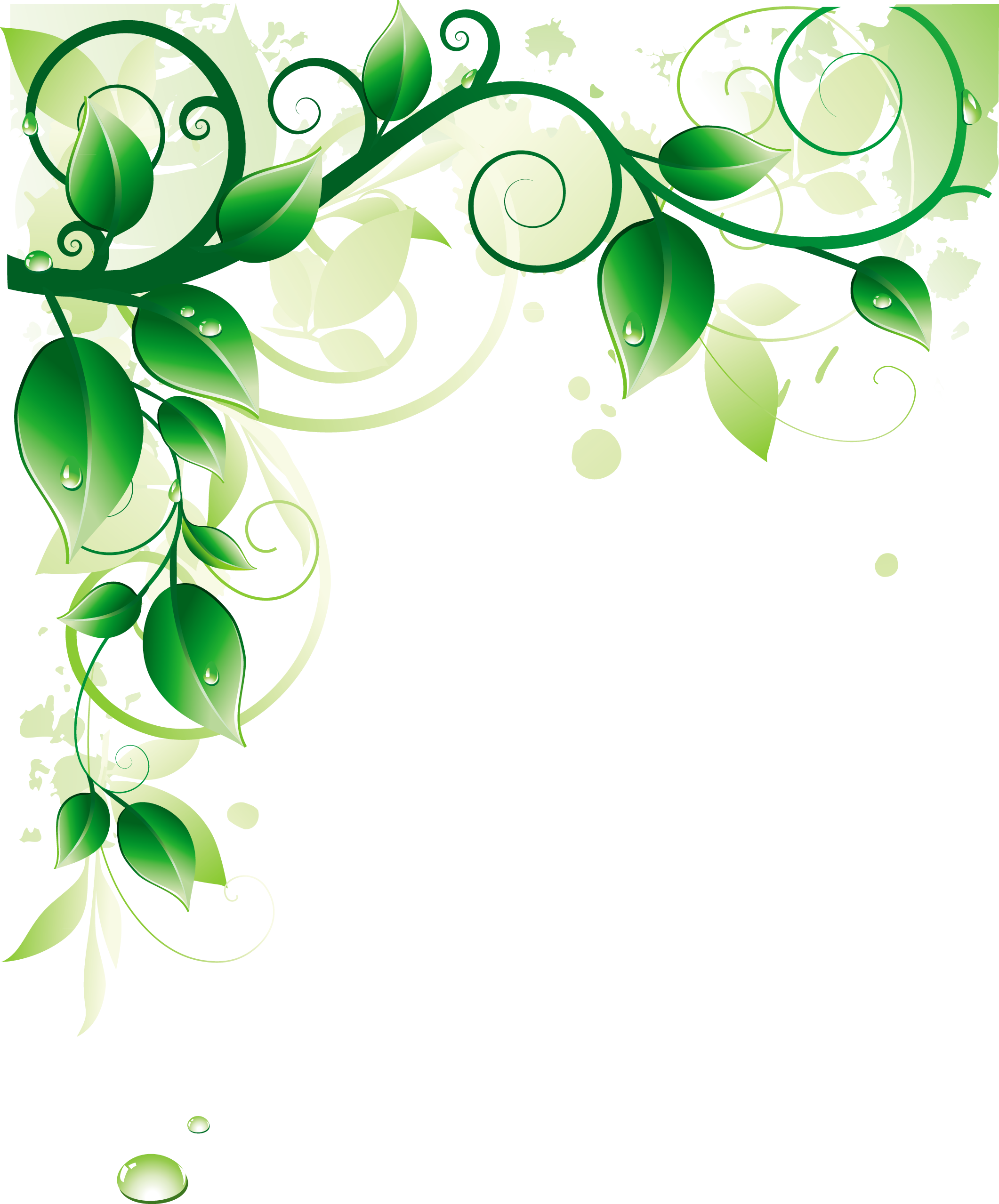 С утра поет звонок
Весело, как птица.
Пусть каждый твой урок
В сказку превратится!
И будет мир волшебный
Перед тобой открыт,
Пусть первый год учебный
Лишь радостью звенит!
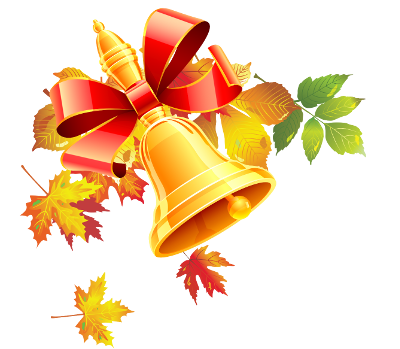 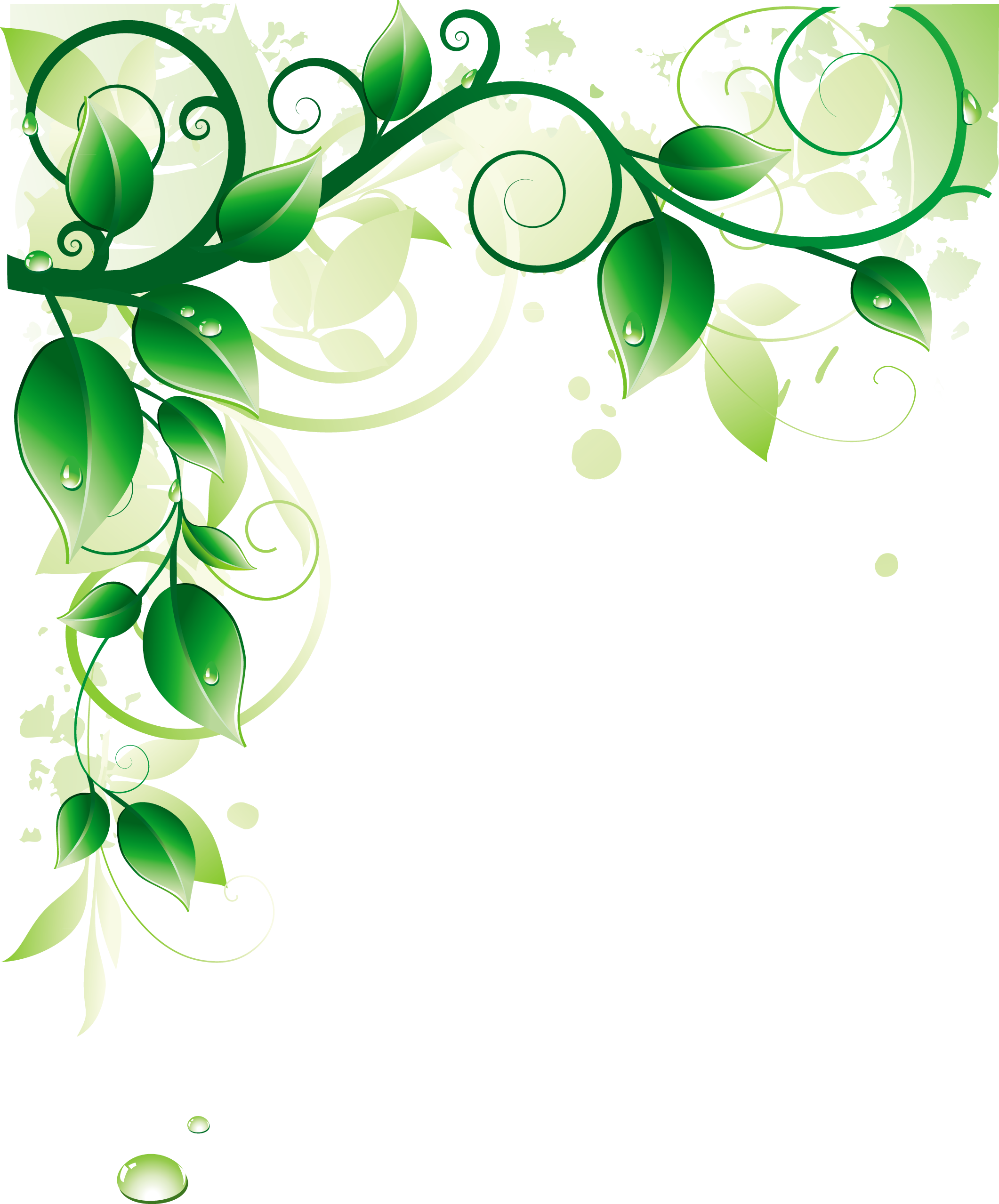 Задачи урока: 

познакомимся 
           с учебником и учебными                                     .                                           пособиями;

будем учиться
                       работать с учебником;

будем учиться 
                                 задавать вопросы.
Посмотри, мой милый друг,
Что находится вокруг?

Небо светло-голубое,
Солнце светит золотое,

Ветер листьями играет, 
Тучка в небе проплывает.

Поле, речка и трава, 
Горы, воздух и листва,

Птицы, звери и леса,
 Гром, туманы и роса.

Человек и время года-
Это всё вокруг….
природа.
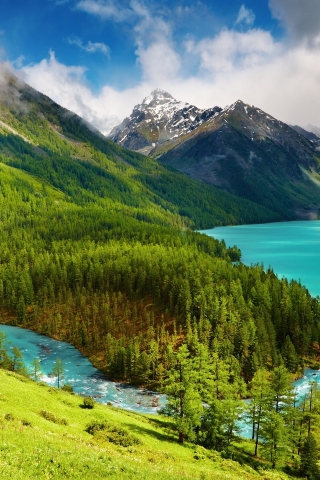 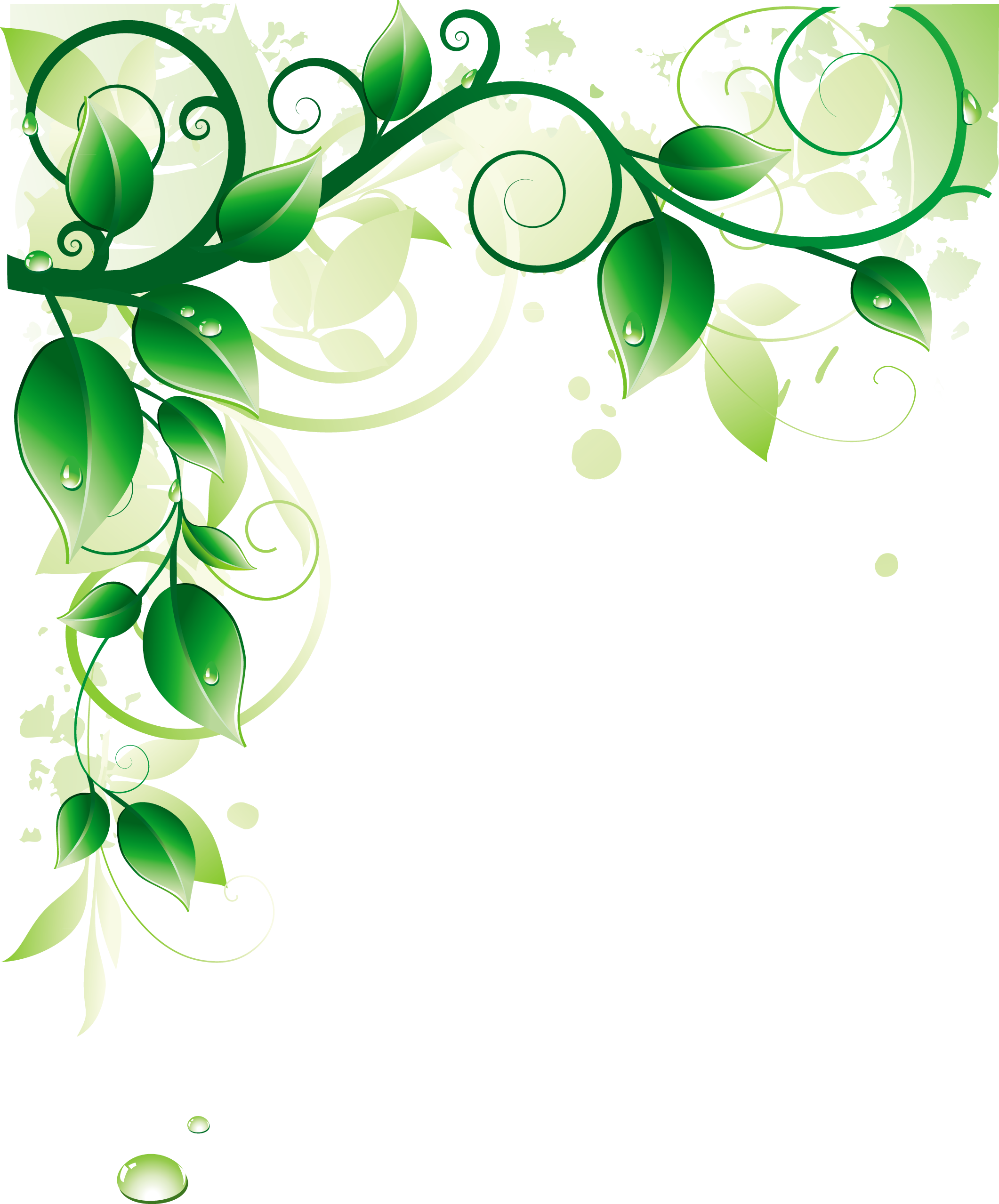 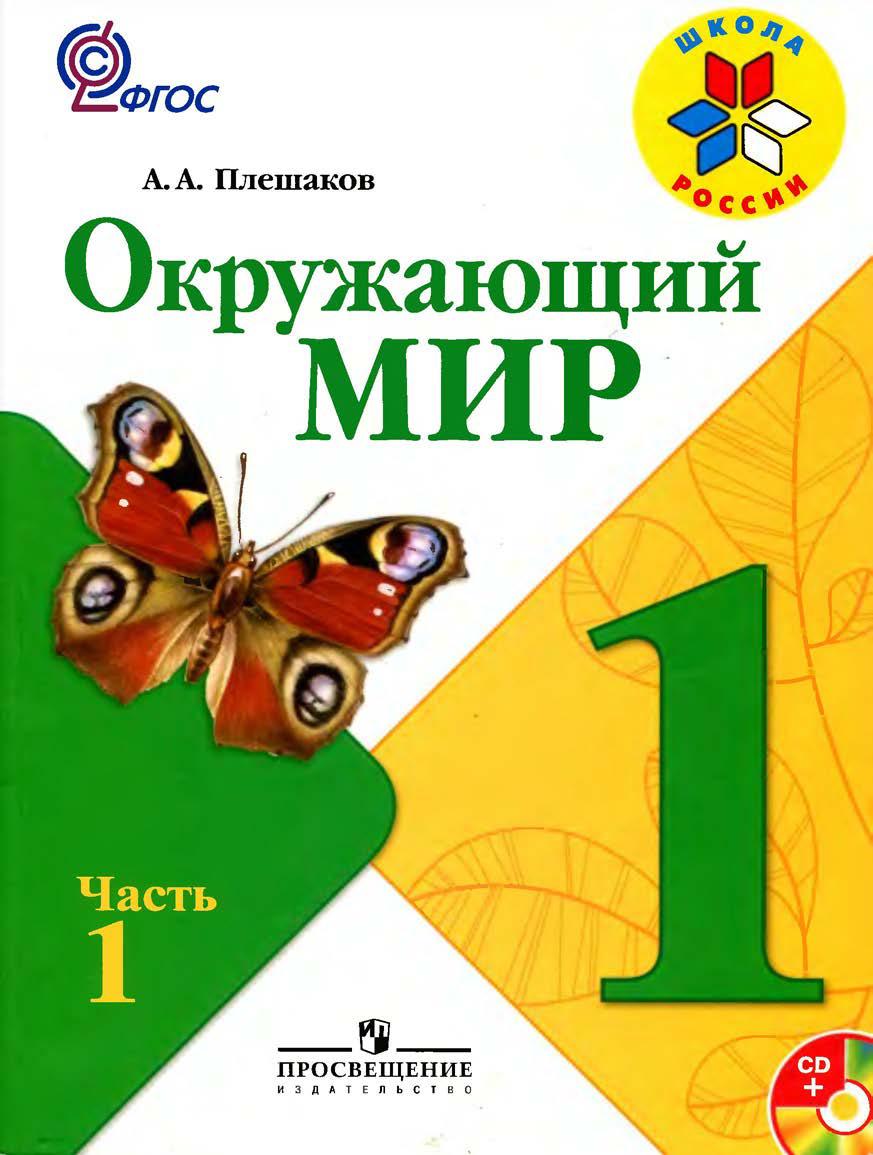 Как называется предмет, к изучению которого  мы приступаем на нашем первом уроке?

-Как вы думаете, о чем мы поведем разговор на этом уроке?

- О чем предстоит узнать?
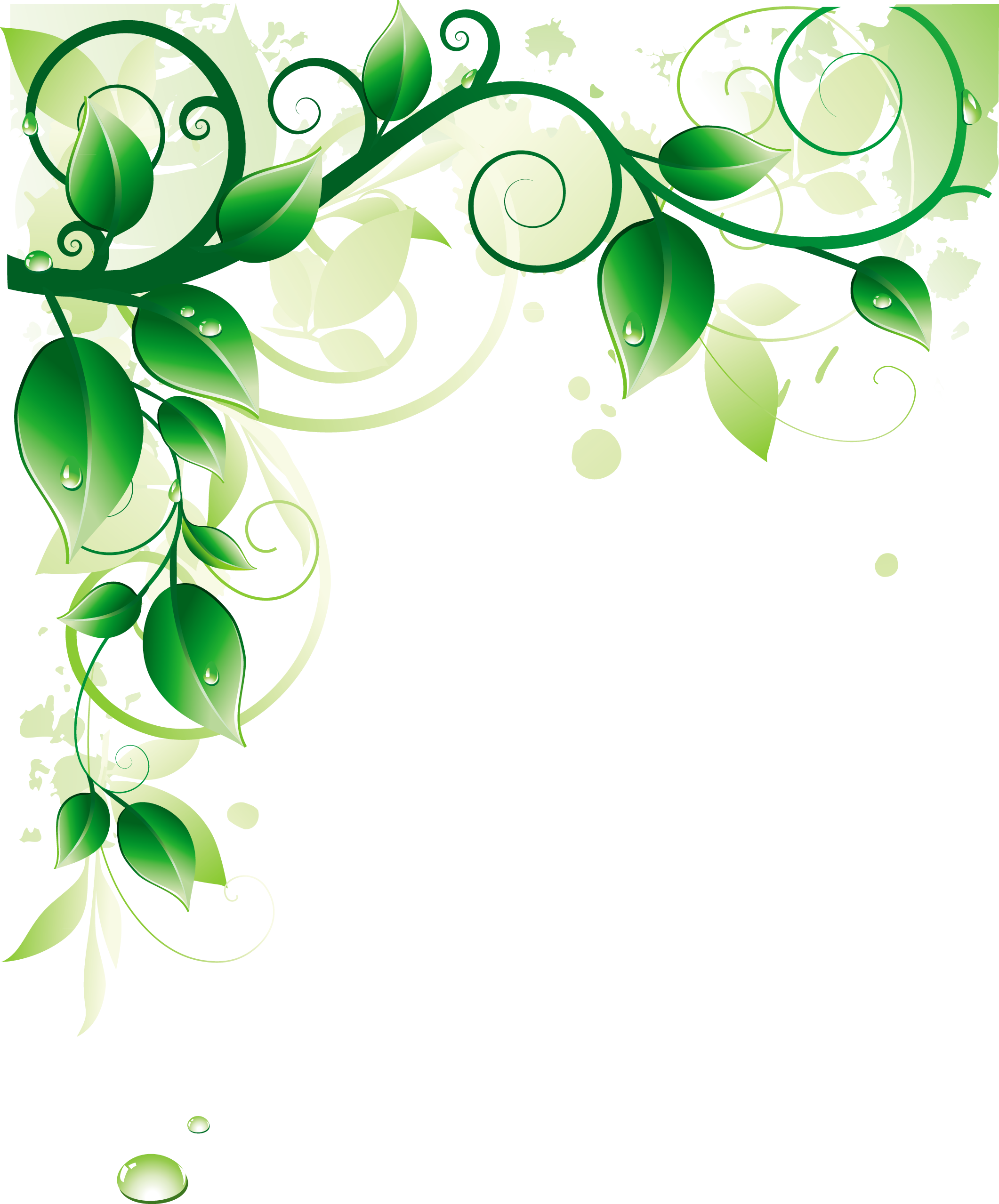 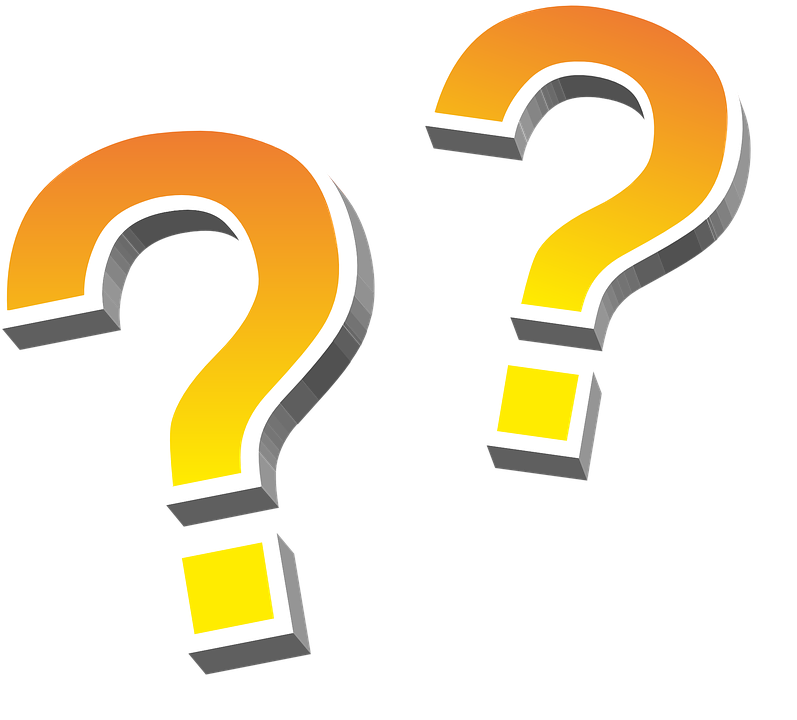 Учимся задавать вопросы
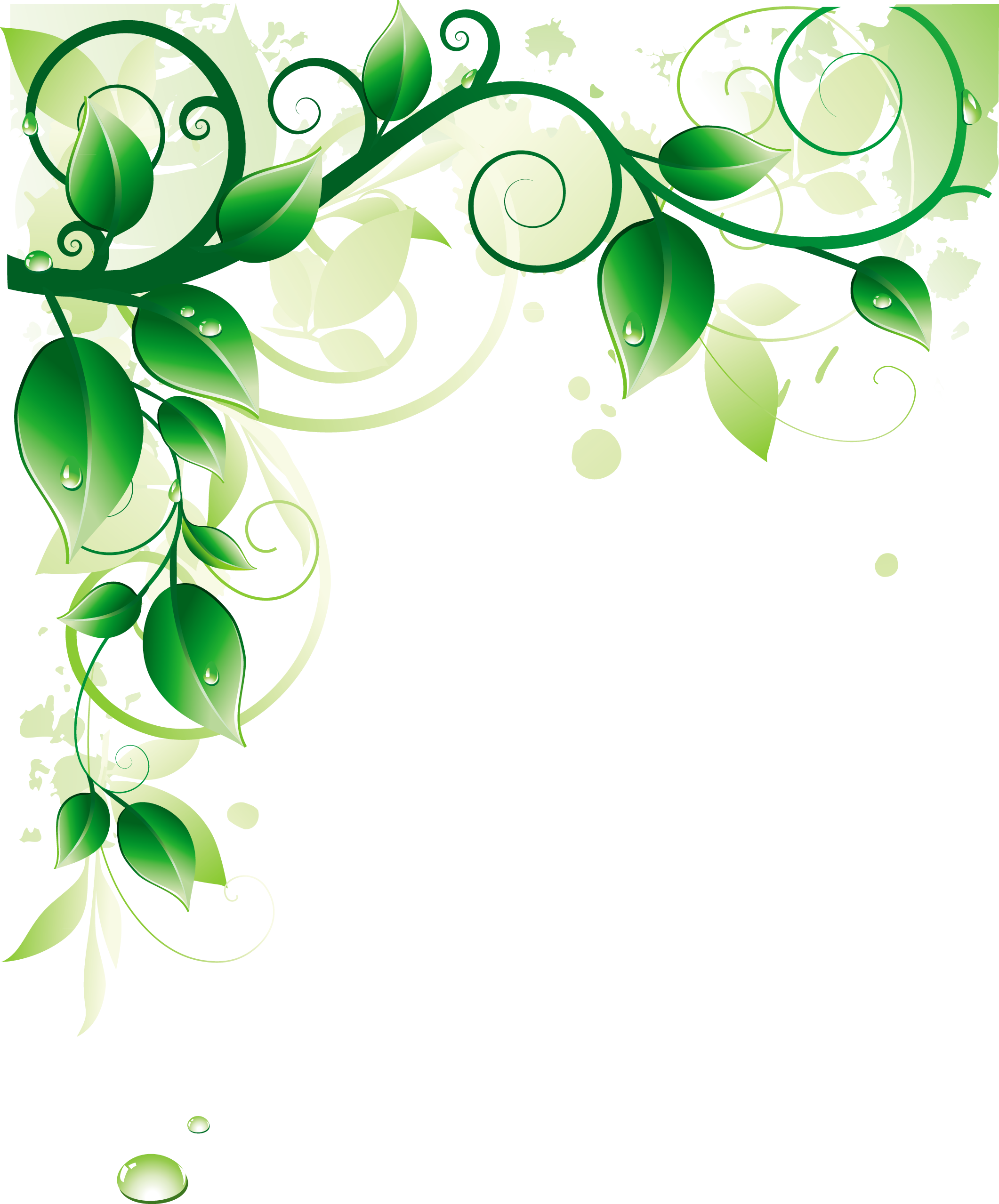 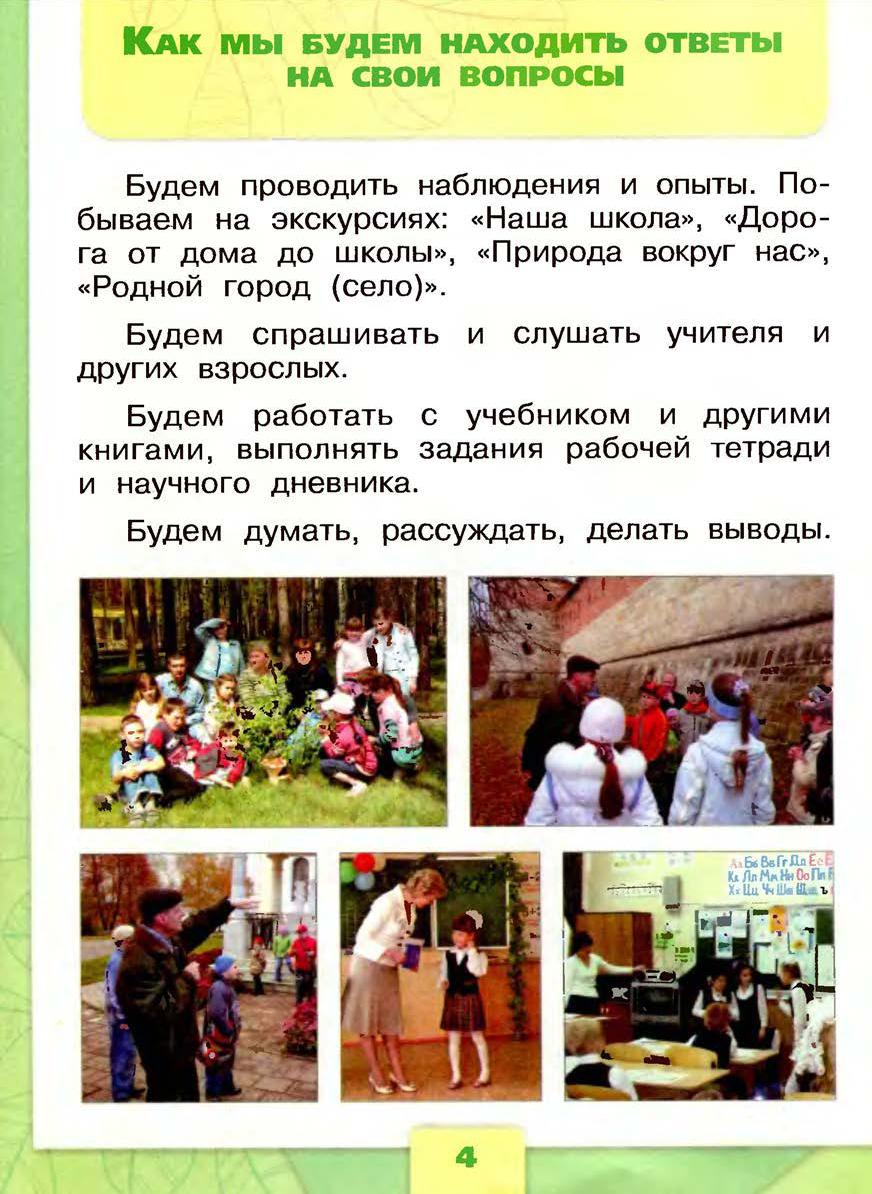 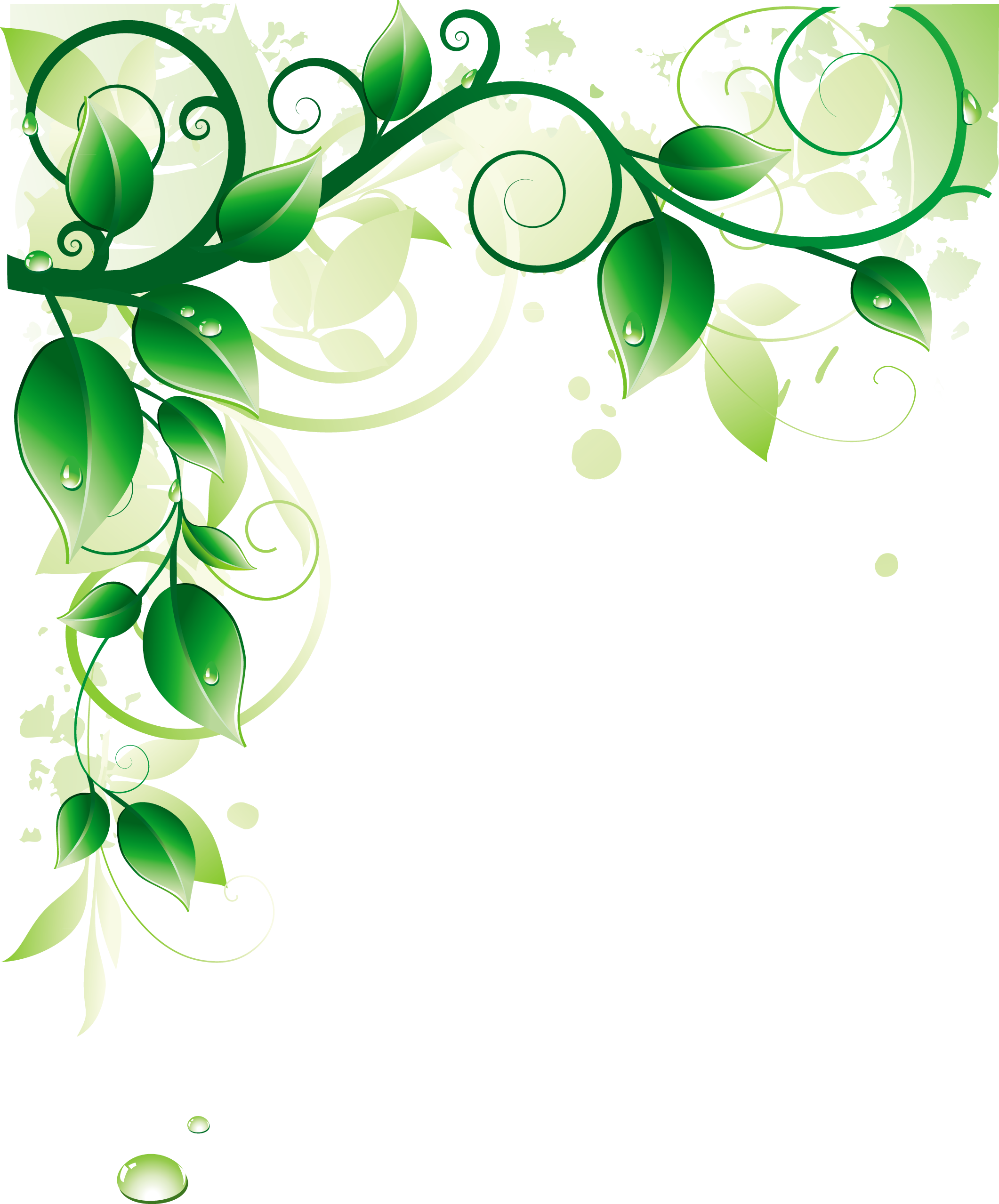 Ребята, к нам на урок пришли гости, они очень хотят с нами подружиться. Вот они  то и будут помогать  нам отвечать на многие-многие вопросы.
-А сейчас вы должны догадаться, откуда мог прийти к нам в школу первый гость.
Не найдёшь у нас пилы,
Не рубили мы стволы,
Не стучали топором, 
А под елью вырос дом.
 
-У кого ответ готов? В каком же домике жил гость?
-А кто живёт в этом доме?
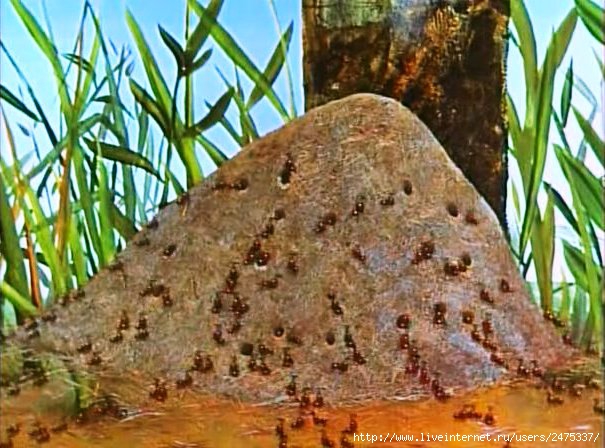 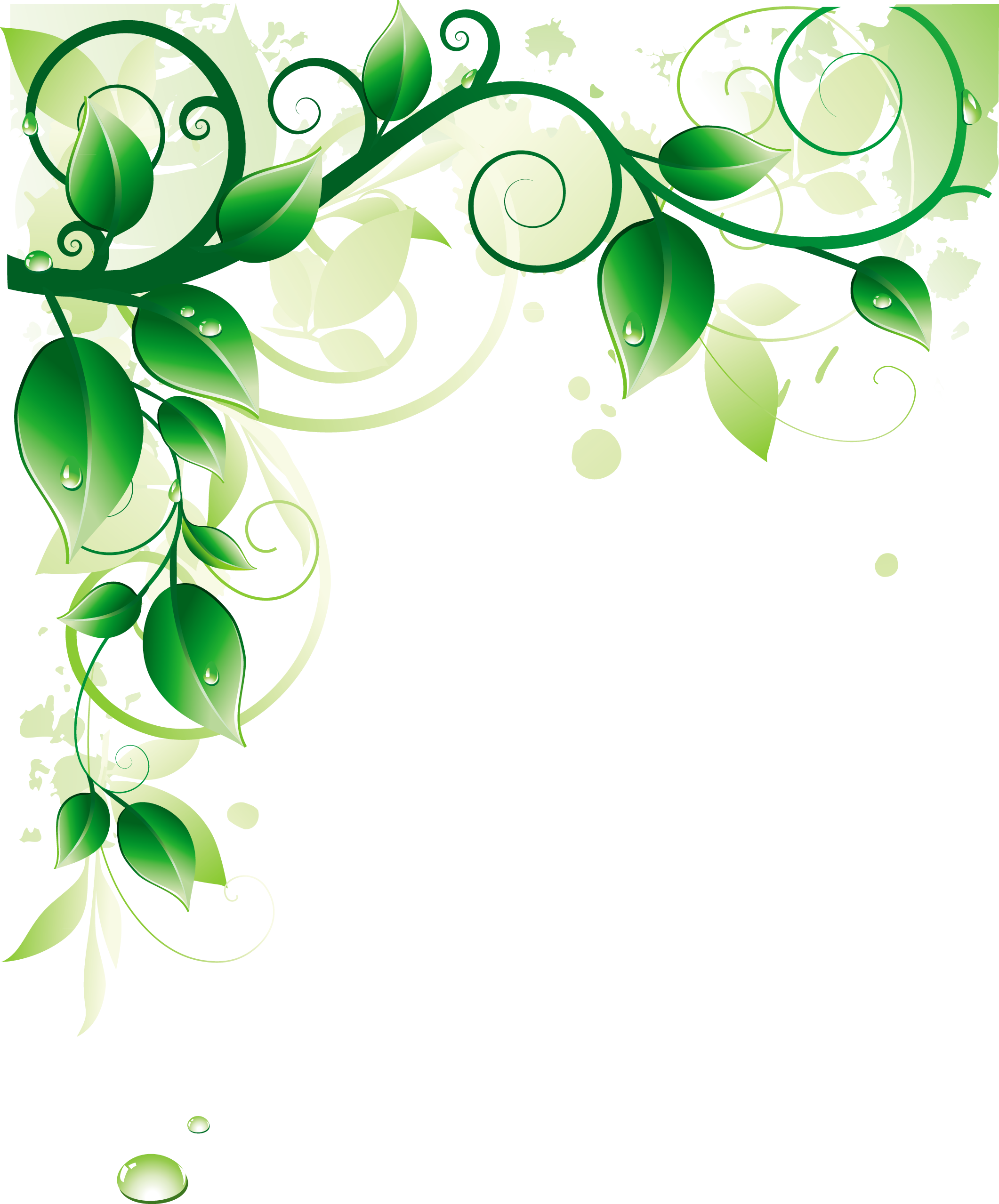 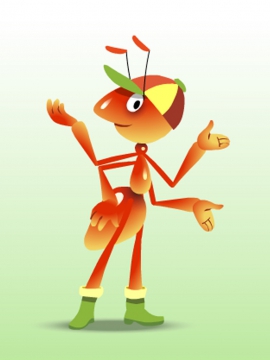 В одном из таких домов жил-был очень любознательный му­равей. Такой любознательный, что друзья-муравьи прозвали его Вопросик. С утра до вечера, а иногда и ночью Вопросик спра­шивал обо всем на свете. И тогда друзья муравьи посоветовали ему пойти учиться в 1 класс. Вместе с вами, ребята. И сегодня он в нашем классе. Вот он.
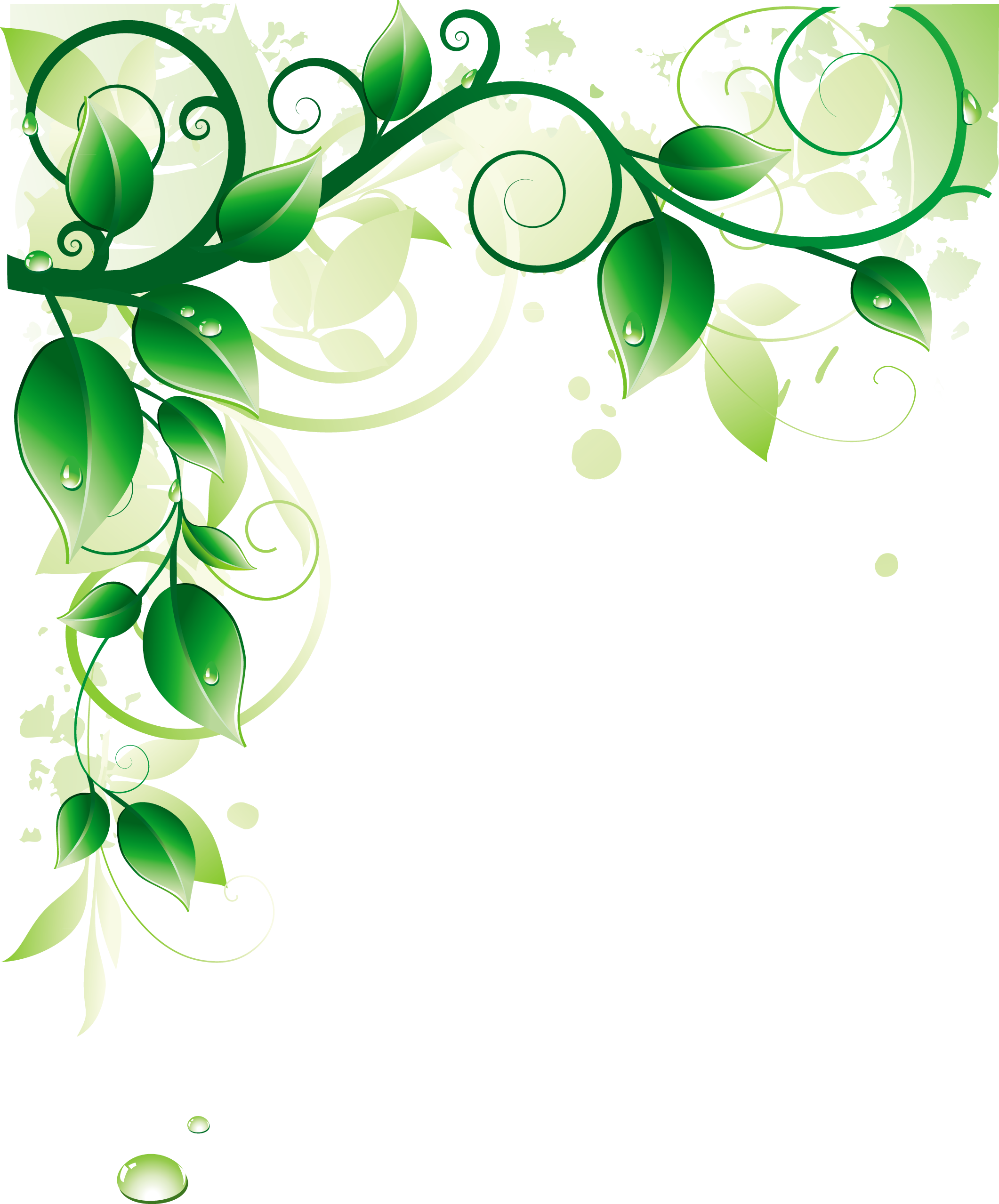 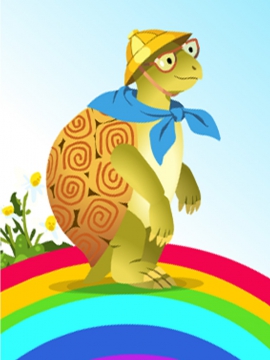 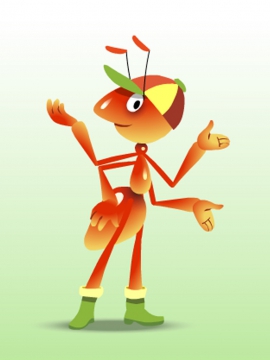 Муравьишка Вопросик и Мудрая Черепаха будут с нами на каждом уроке. Вместе с ними мы будем перелистывать страницы учебных пособий, в которых найдем ответы на наши вопросы.  Какие же книги будут нашими помощниками?
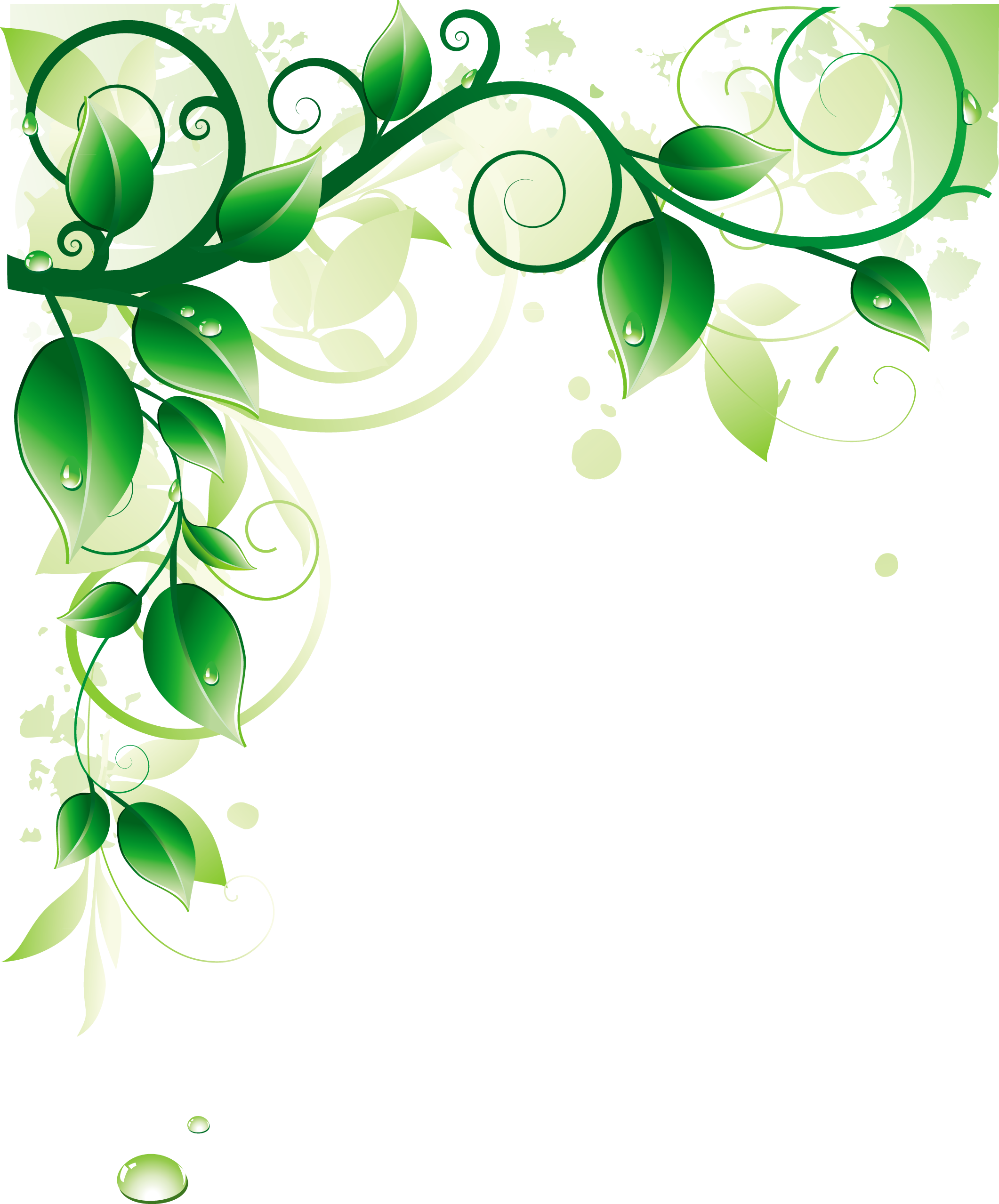 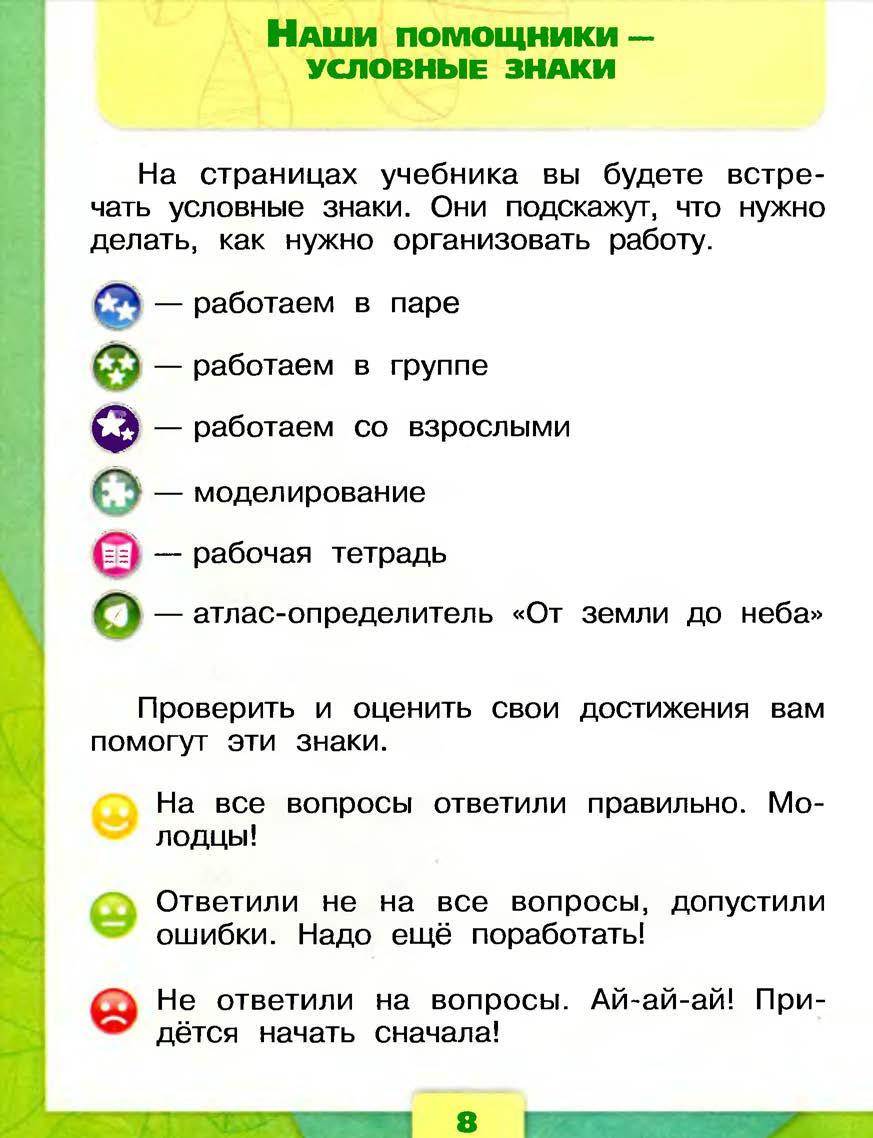 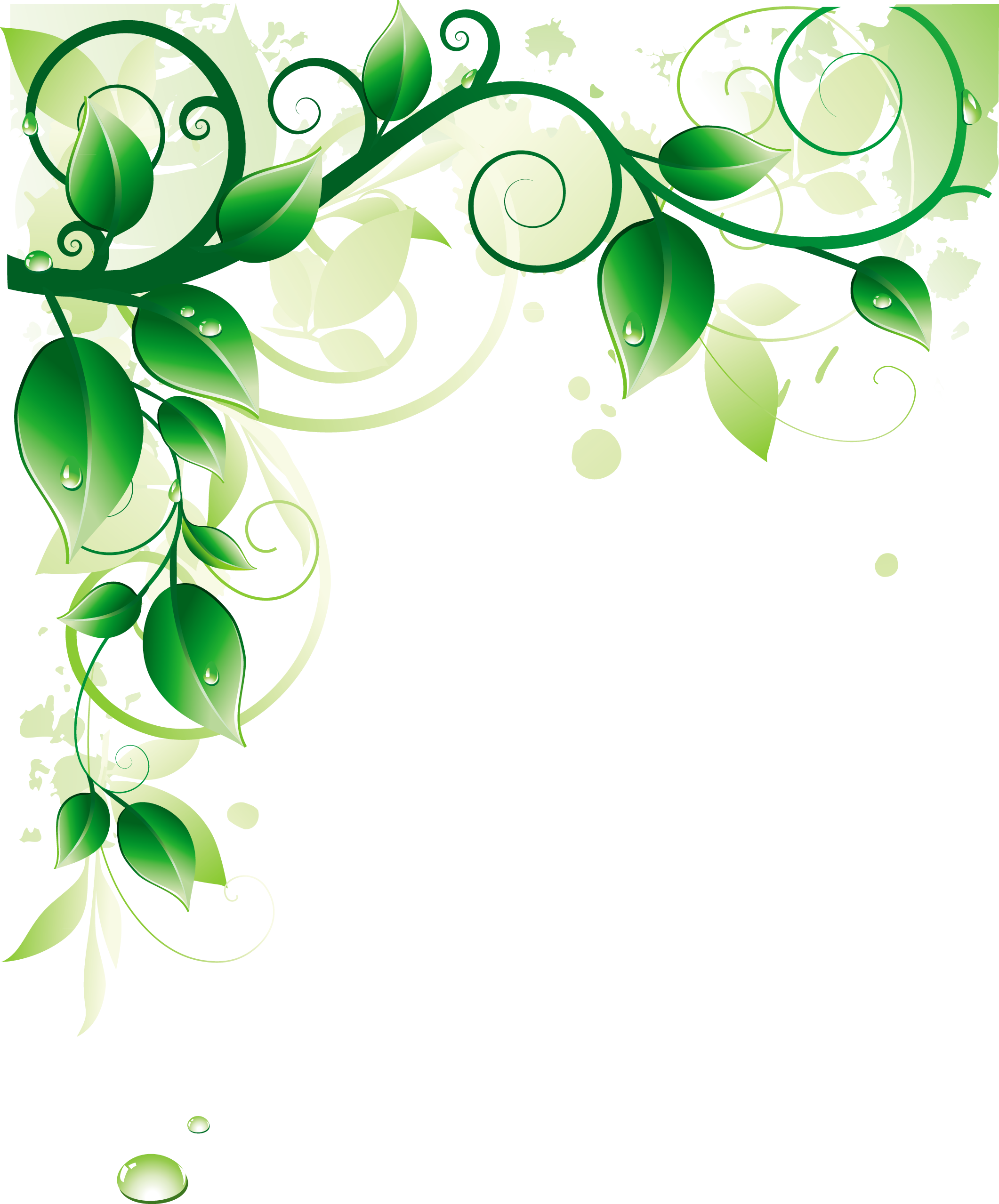 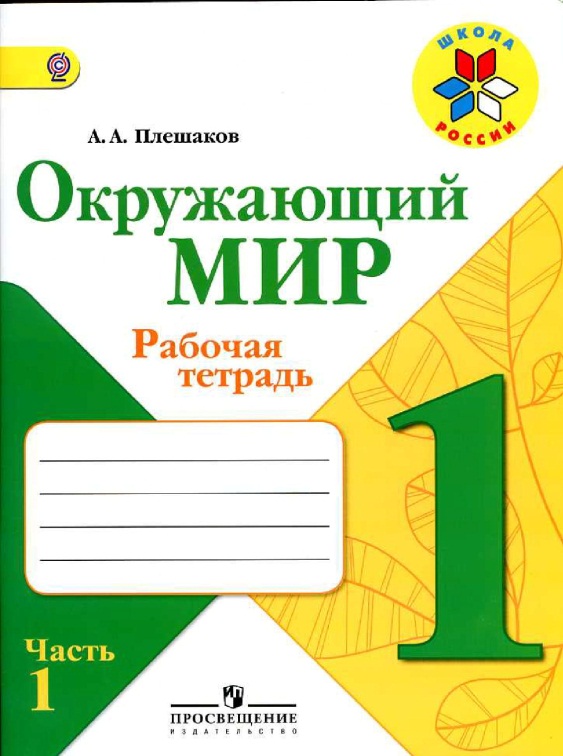 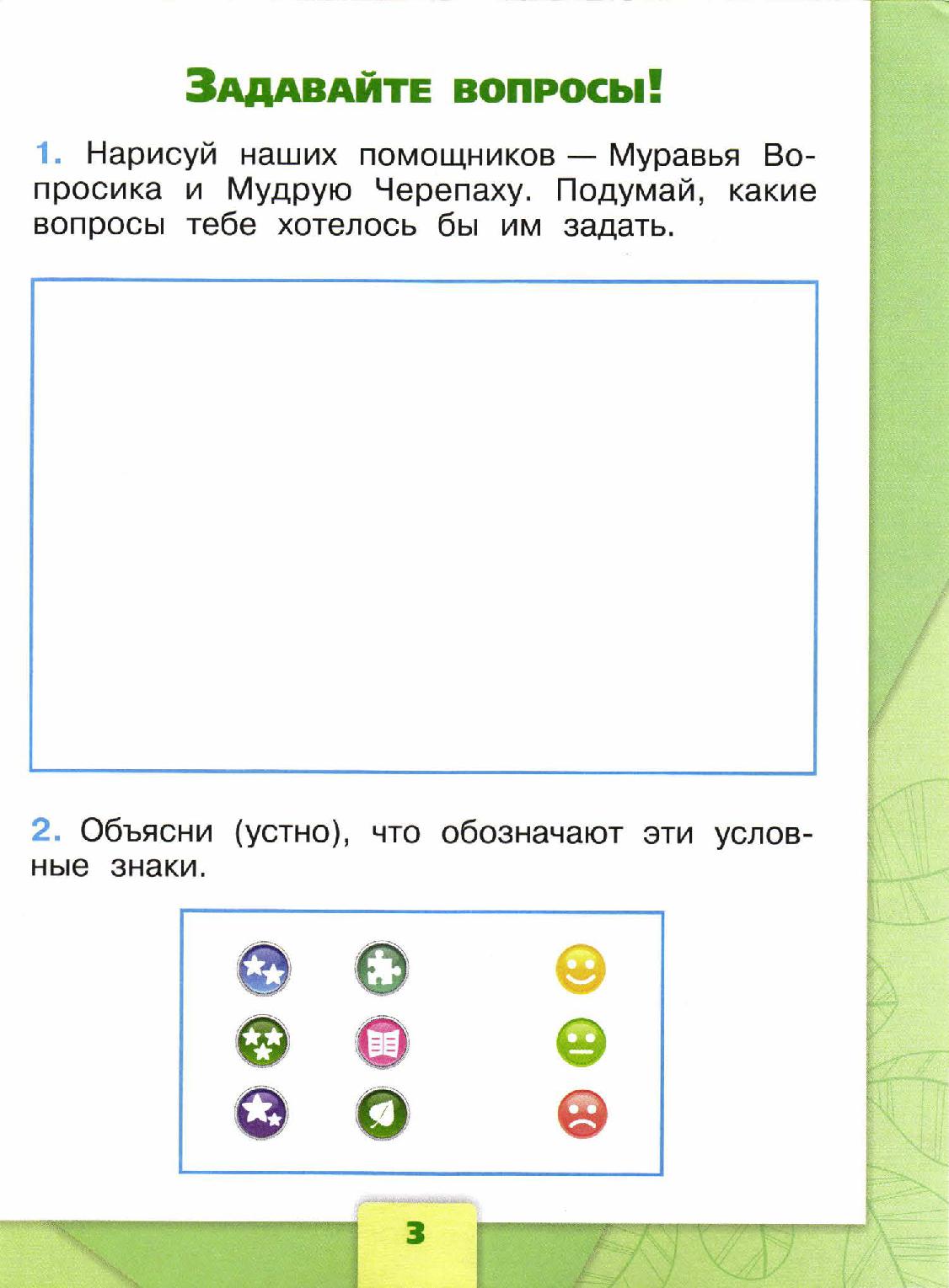 Работаем в рабочей тетради
стр. 3
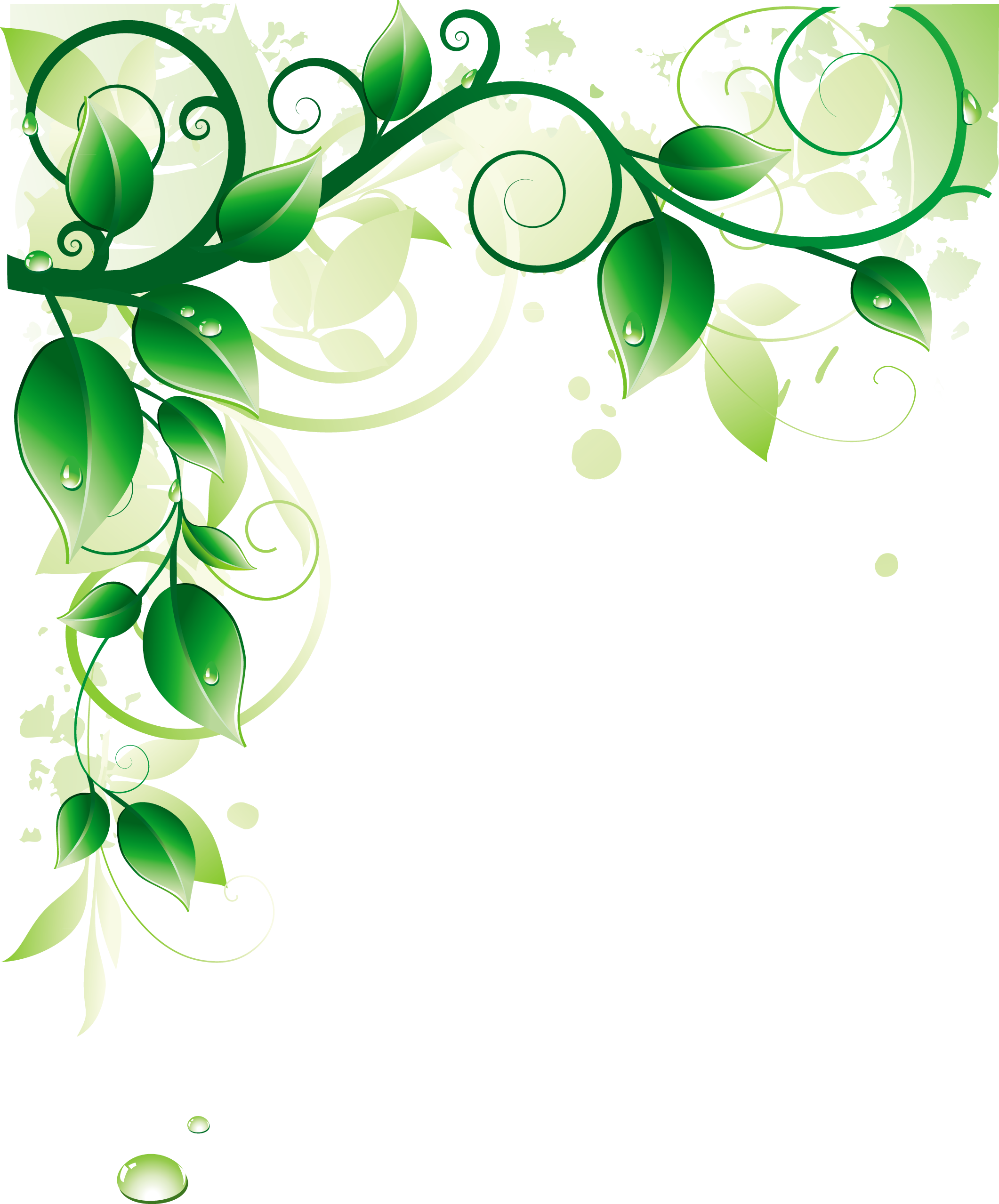 Рефлексия
Какой предмет мы будем изучать?
Какие пособия для этого нужны?
Как зовут героев, которые вместе с нами будут знакомиться с окружающим миром? 
Что мы учились составлять?
Какие слова нам в этом помогали?
Какие задачи мы ставили перед собой в начале урока?
Какие решили?
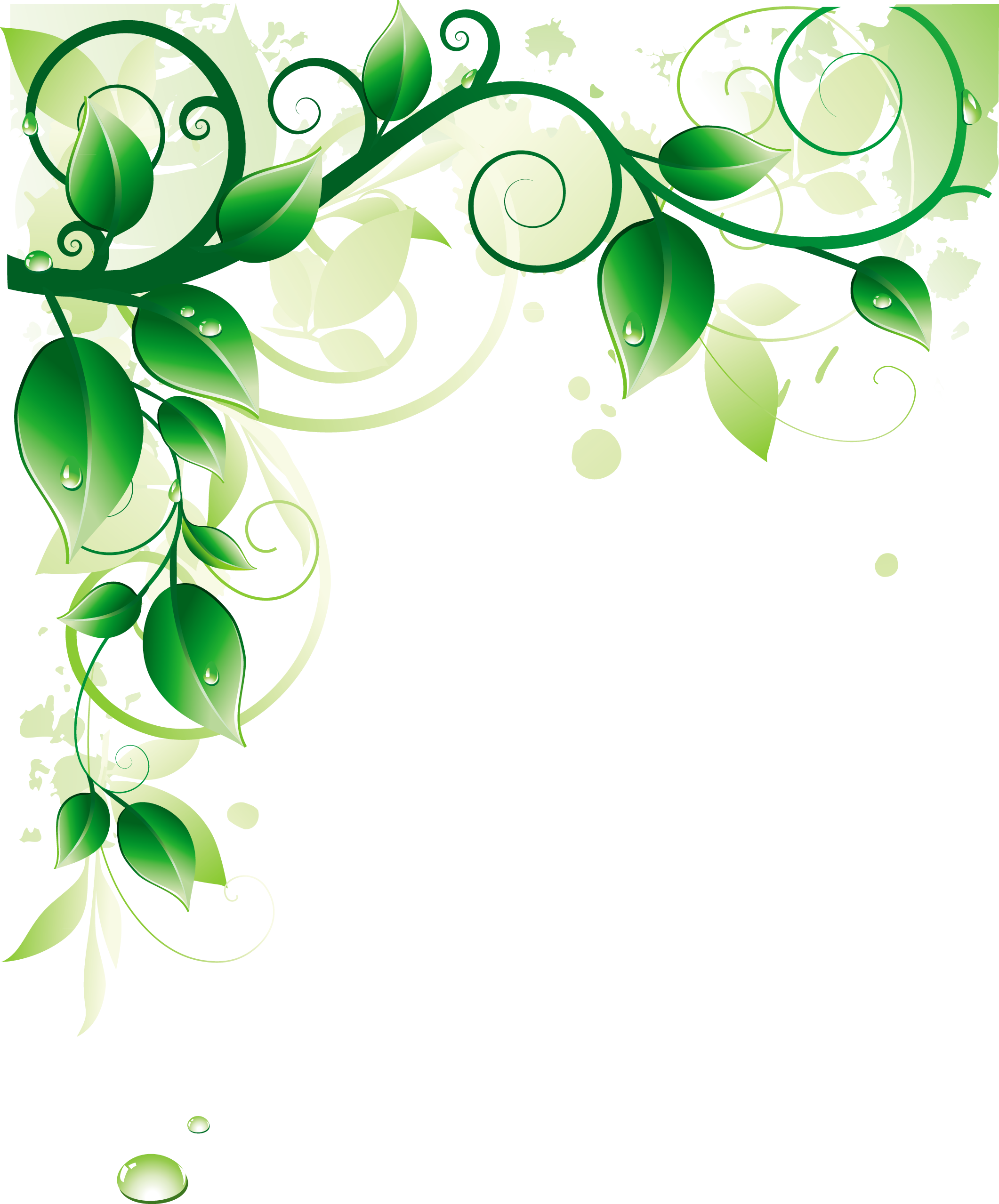 Молодцы!
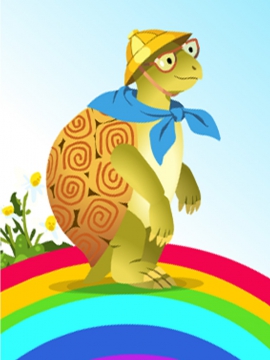 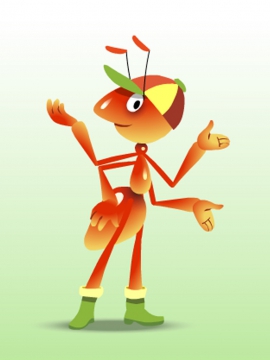